PMC-AT Group Meeting
Experimental update

XG, 8.22.2014
PNCA nicotinamidase purification and Continuous assay validation
Dec. 17, 2014 
Large scale of pGEX-6p3-PNCA Cell lysates were obtained. 
pGEX-6p3-PNCA is GST fusion protein which can be purified directly from cell lysate by affinity chromatography using glutathione immobilized to a matrix such as Sepharose. When applied to the affinity medium, fusion proteins bind to the ligand, and impurities are removed by washing with binding buffer. Fusion proteins are then eluted from the Glutathione Sepharose under mild, non-denaturing conditions that preserve both protein antigenicity and function.










Two different purification methods were applied in order to get high yield of target protein.
Method 1- Pierce GST Spin Purification Kit (ThermoScientific)
Method 2- GST Fusion Protein Purification Kit (GenScript)
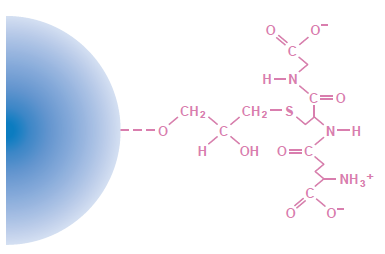 Aug. 18, 2014 – Aug. 21, 2014
SDS PAGE for 20 lysate samples (-20oC).
Purification of GST fusion protein.
Pack the column
Pre-equilibration the column 
Load sample and incubation for max binding 
Flow through (FT)
Wash (W)
Elute target protein (E)
SDS PAGE for sample from FT, W, and E.
Dialysis
Precission Protease Cleavage
Purity measurement
Enzyme activity measurement
Coupled-enzyme assay validation
Low yield
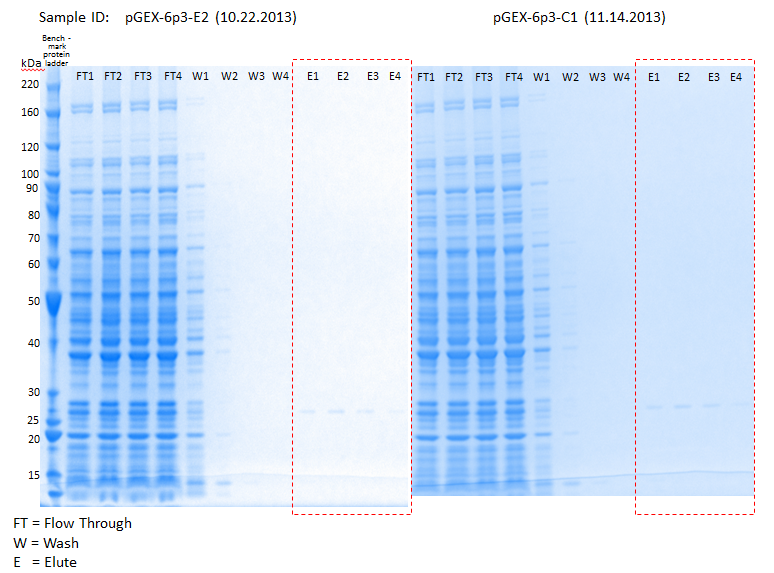 High yield
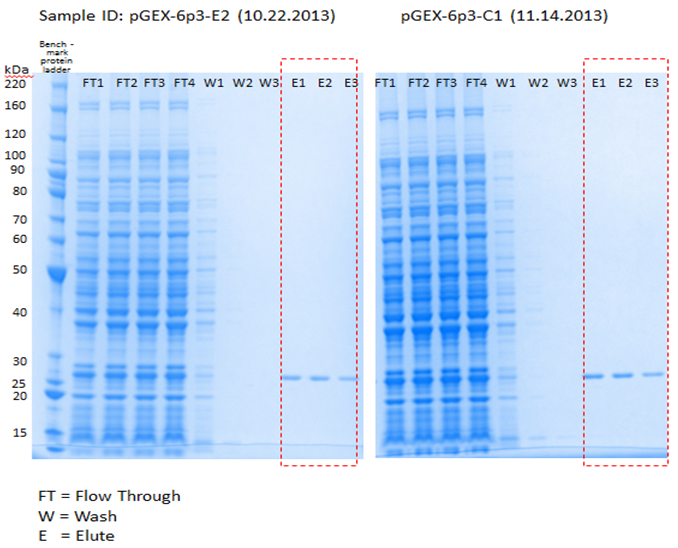 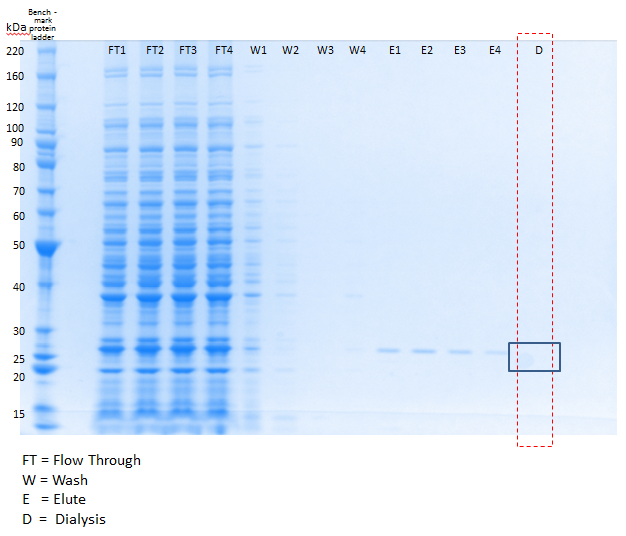 RC (8/18): Ok, please provide a suggested timetable of experiments with this molecule including the initial validation of the results from the paper and then kinetic studies investigating the degree of competition with NAD and peptide.Some of these experiments could start with FdL (given that the paper also used FdL) while completing the continuous assay preparation. Depending on when the experiments would start, we could plan to discuss the [NAM] produced during the endpoint assay around that time.
RC(8/7): j) regarding base exchange assay, we need info on: price of custom-labeled reagents (e.g. NAM), whether reagent vendors can ship to us without any validation of our ability to handle such reagents, price of LSC, whether LSC can be purchased by any lab, confirmation that no local approval is needed for us to use such reagents.
PMC-AT Email at 10/29/2013 9:31 AMSpecific license application for the use of radioactive material in NJ.
Catherine L. BielRadiation PhysicistNJDEP Bureau of Environmental RadiationRadioactive Materials ProgramMail Code 25-01P.O. Box 420Trenton, NJ 08625-0420Office: (609) 984-5663Fax: (609) 633-2210Email: Catherine.biel@dep.state.nj.usPhysical Location:25 Arctic ParkwayEwing, NJ 08638Website: www.agreementstate.nj.gov
PMC-AT Email at 10/30/2013 10:43 AMWaste pickupSam SuevoOperations Manager- Philadelphia PaVeolia ES Technical Solutions, L.L.C.Office: 215-537-7342Fax: 215-533-6799Cell: 215-416-5260Email: Sam.Suevo@VeoliaES.comWebsite: http://www.Veoliaes.com/
[Speaker Notes: The exempt quantity of C-14, is 100 microcuries.]
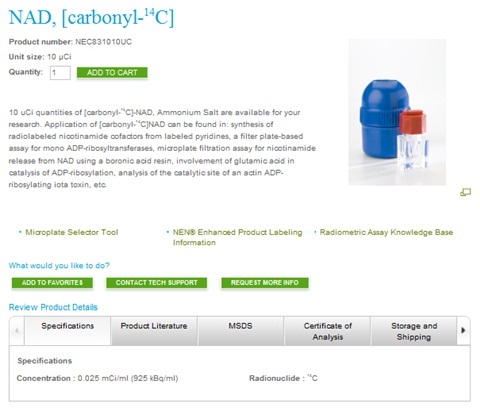 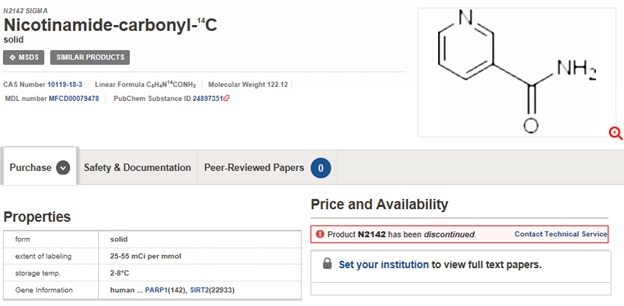 Liquid scintillation counting?
To-do List

Proteins interested 
SIRT1: Sigma-Aldrich                         $473/150 mg     
SIRT3: Creative BioMart                   $590/100 mg
SIRT6?
Clone, Express, and Purify SIRTUINs  in house (~3 month for 2 proteins)
















Peptide substrate
Enzyme specific substrate: Peptide 2.0  /  GenScript
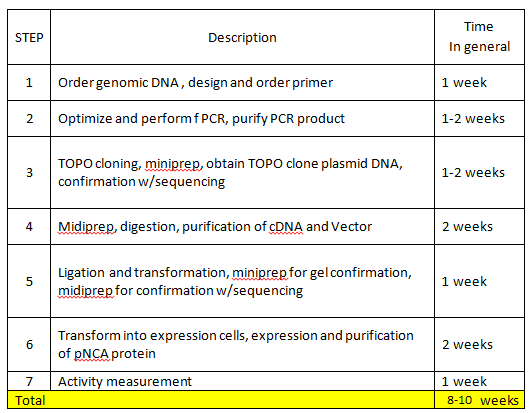 2nd Paper is on.
RC (8/7): Over the next month or so (until the continuous assay is finished) you should spend 2/3 of your time as priority finishing the continuous assay and 1/3 of time on the 2nd paper outlining.
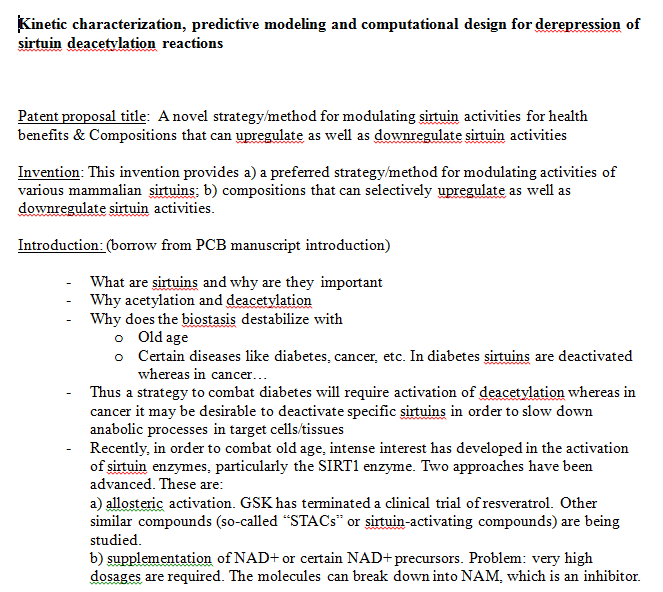